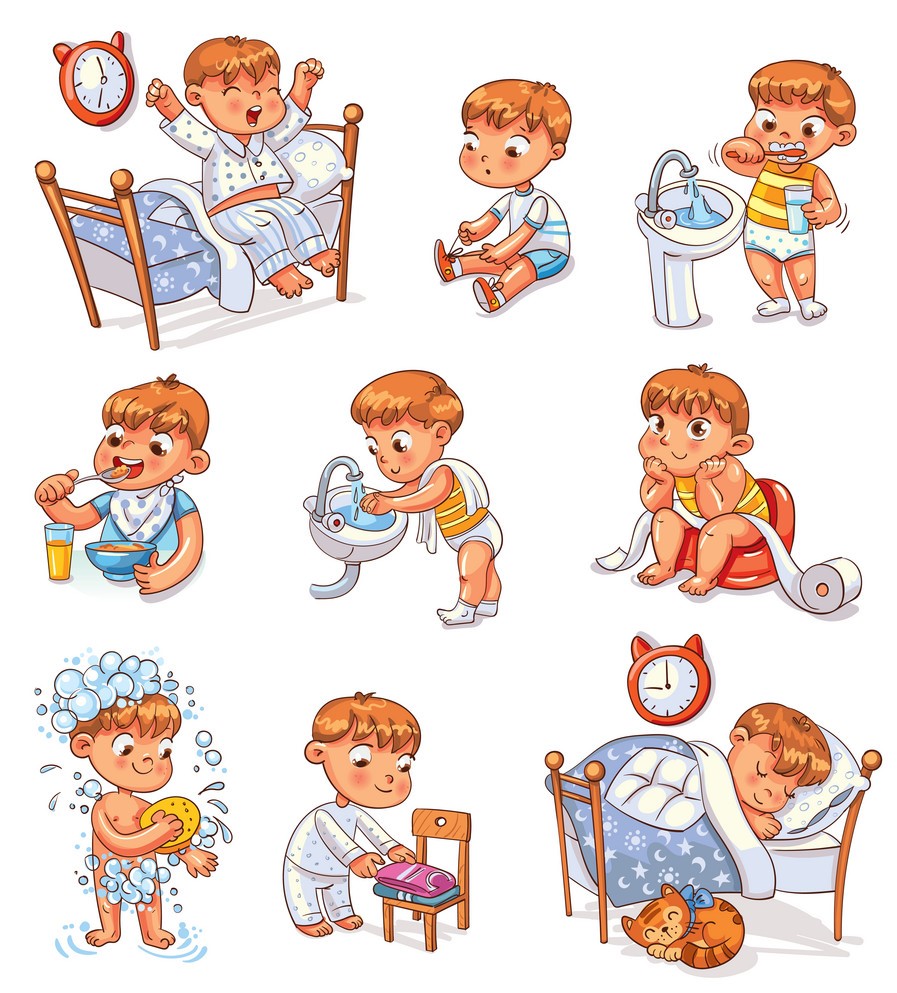 Grade 4
UNIT 6
Jim’s day
Lesson 2
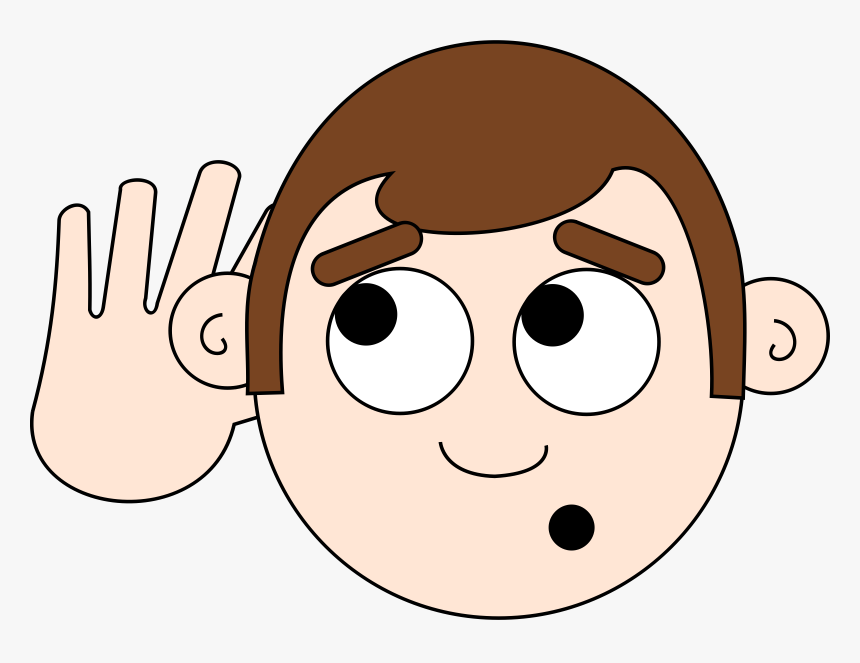 LISTEN and REPEAT
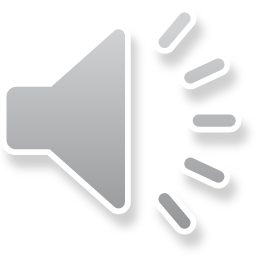 Read and circle
WRITE
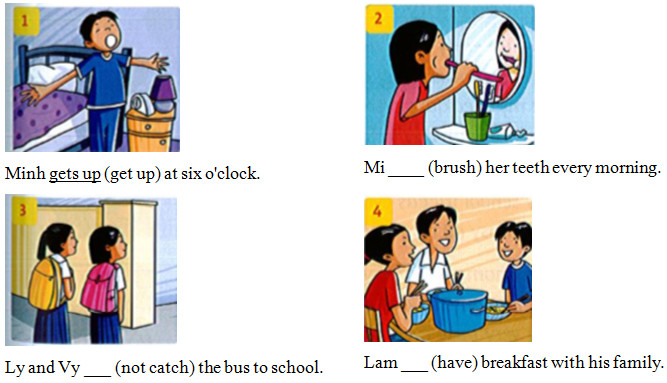 brushes
has
doesn’t catch
Workbook time!!!